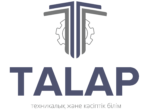 Разработка Паспортов образовательных программ для включения в Реестр ОП
Главный менеджер
Управления содержания ТиППО НАО «Talap»
г.Нур-Султан, 2022
Этапы разработки ОП
1. Создание рабочей группы с обязательным участием преподавателей специальных дисциплин, мастеров производственного обучения, специалистов с производства (партнеры-разработчики)
2. Определение траектории обучения (количество и последовательность изучения квалификаций в рамках ОП)
3. Определение содержания и объема модуля «Общеобразовательные дисциплины»
4. Определение содержания и объема базовых модулей
5. Определение перечня, содержания и объема профессиональных модулей  (Функциональный анализ квалификации)
6. Составление рабочего учебного плана и рабочих учебных программ
Нормативно-правовые акты, используемые при разработке ОП
Государственный общеобязательный стандарт технического и профессионального образования (Приказ МОН РК от 31 октября 2018 года № 604).
 Классификатор специальностей и квалификаций технического и профессионального, послесреднего образования  (Приказ МОН РК от 27 сентября 2018 года № 500).
Инструктивно-методические рекомендации по организации учебного процесса в учебных заведениях технического и профессионального, послесреднего образования к началу 2021-2022 учебного года.
Методические рекомендации  по разработке рабочих учебных планов и программ с учетом академической самостоятельности организаций ТиПО.
Типовые планы и программы по специальности. 
Профессиональные стандарты, профессиональные стандарты WorldSkills, 
      Атлас новых профессий, региональные стандарты опережающего кадрового обеспечения.
Отраслевая рамка квалификаций (ОРК).
Национальный Классификатор занятий.
Единый тарифно-квалификационный справочник работ и профессий рабочих.
Квалификационный справочник должностей руководителей, специалистов и других служащих.
Должностные инструкции по профессии.
ФУНКЦИАНАЛЬНЫЙ 
АНАЛИЗ КВАЛИФИКАЦИИ
Государственный общеобязательный стандарт технического и профессионального образования (ГОСО)
Образовательная программа – единый комплекс основных характеристик образования, включающий цели, результаты и содержание обучения, организацию образовательного процесса, способы и методы их реализации, критерии оценки результатов обучения
(пп. 9-2) ст. 1  Закон РК «Об образовании» от 27 июля 2007 года № 319-III)
Образовательные программы разрабатываются организациями ТиПО самостоятельно с участием работодателей 
на основе настоящих требований ГОСО, профессиональных стандартов (при наличии), профессиональных стандартов WorldSkills (при наличии)
 Образовательная программа включает: 
                     паспорт                                      рабочий учебный план                      рабочие учебные программы                        
(п. 5 ГОСО)
разрабатываются на основе моделей учебного плана ТиПО, согласно 
приложениям 1, 2 ГОСО
(п. 10 ГОСО)
разрабатываются по всем дисциплинам и (или) модулям учебного плана с ориентиром на результаты обучения и утверждаются организацией ТиПО 
(п. 11 ГОСО)
перечень образовательных программ технического и профессионального образования содержится в реестре образовательных программ
(ст. 17 Закон РК «Об образовании)
Приложение 2 к приказу МОН РК от 04.12.2018 г. № 665 (от 05.11.2021 г. № 553)
Приложение 4 к приказу МОН РК от 06.04.2020 г. № 130 (от 16.09.2021 г. № 472)
Содержание ТиПО определяется образовательными программами и ориентируется на результаты обучения. 
                                                      Содержание образовательных программ ТиПО предусматривает:                                       (п. 3 ГОСО)
при подготовке квалифицированных рабочих кадров:
1) изучение общеобразовательных, общегуманитарных, общепрофессиональных, специальных дисциплин или изучение общеобразовательных дисциплин, базовых и профессиональных модулей;
2) выполнение лабораторно-практических занятий;
3) прохождение производственного обучения и профессиональной практики;
4) сдачу промежуточной и итоговой аттестации.
при подготовке специалистов среднего звена:
1) изучение общеобразовательных, общегуманитарных, социально-экономических, общепрофессиональных, специальных дисциплин или изучение общеобразовательных дисциплин, базовых и профессиональных модулей;
2) выполнение лабораторно-практических занятий;
3) прохождение производственного обучения и профессиональной практики;
4) выполнение курсового и дипломной (письменной или практической) работы, если иное не предусмотрено рабочими учебными программами и планом;
5) сдачу промежуточной и итоговой аттестации.
Определение траектории обучения (количество и последовательность изучения квалификаций в рамках ОП)(п.15, 13 ГОСО)
Содержание образовательной программы, основанной на результатах обучения, позволяет выстраивать траектории обучения с освоением: 
      рабочих квалификаций;
      рабочих квалификаций и специалиста среднего звена;
      специалиста среднего звена.
При разработке образовательных программ организации ТиПО: 
1) самостоятельно определяют объем и содержание дисциплин/модулей с сохранением общего количества кредитов/часов отведенное на обязательное обучение; 
2) определяют последовательность, перечень и количество модулей/квалификаций в рамках одной специальности;
3) выбирают различные технологии обучения, формы, методы организации и контроля учебного процесса.
2. Относительно внедрения академической самостоятельности в организациях ТиППО
Перечень и содержание профессиональных модулей определяется организацией ТиППО самостоятельно. 
При этом рекомендуется использование Типовых учебных планов и программ по специальностям ТиПО, разработанных на основе профессиональных стандартов с учетом академической самостоятельности организаций ТиППО. 
Инструктивно-методические рекомендации 
по организации учебного процесса в учебных заведениях технического и профессионального, послесреднего образования 
к началу 2021-2022 учебного года 
Письмо МОН РК 31.08.2021-ғы № 5-13-2/3424-И шығыс хаты
Типовые учебные планы и типовые учебные программы

Приказ МОН РК  от 31 октября 2017 года № 553 (от 15.09.2021 г. № 469)
Поручения 
Министра и науки Республики Казахстан Аймагамбетова А.К., 
данные по итогам встреч с экспертами и практиками образования и науки
Определение содержания и объема 
модуля «Общеобразовательные дисциплины» (п. 4 ГОСО ТиПО)
Обязательные ООД
ООД по направлениям 
в зависимости от профиля специальности
1. Математика                          
2. Информатика                                                                           
3. Казахский (русский) язык 
4. Казахская  (русская) литература 
5. Русский (казахский) язык и литература 
6. Иностранный язык                                                                 
7. История Казахстана                                                               
8. Самопознание                                                                        
9. Физическая культура                                                             
10. Начальная военная и технологическая подготовка
Общественно-гуманитарное
Естественно-математическое
Углубленный уровень
Химия 
Биология
Физика
География
Химия 
Биология
Всемирная история
География
Стандартный  уровень
Биология
География
Всемирная история
Физика 
Химия
Графика и проектирование
Общеобразовательные дисциплины изучаются на 1-2 курсе и могут интегрироваться в базовые и/или профессиональные модули.
Общее количество часов по модулю «Общеобразовательные дисциплины» составляет 60 кредитов/1440 часов 
(по специальности «Хореографическое искусство» - 38 кредитов/912 часов)
Определение содержания и объема 
модуля «Общеобразовательные дисциплины»
Инструктивно-методические рекомендации по организации учебного процесса в учебных заведениях технического и профессионального, послесреднего образования к началу 
2021-2022 учебного года
31.08.2021 г. № 5-13-2/3424-И
К естественно-математическому направлению относятся следующие профили: Подготовка преподавателей с предметной специализацией (специальности «Информатика», «Профессиональное обучение»); Аудиовизуальные средства и медиа производство; Окружающая среда и дикая природа; Науки о Земле; Статистика; Создание баз данных и информационных сетей и их администрирование; Разработка и анализ программного обеспечения; Междисциплинарные программы и квалификации, связанные с информационно-коммуникационными технологиями; Химическая инженерия и процессы; Технология охраны окружающей среды; Электротехника и энергетика; Электроника и автоматизация; Механика и металлообработка; Автотранспортные средства, морские и воздушные суда; Производство продуктов питания; Производство материалов (стекло, бумага, пластик и дерево); Текстиль (одежда, обувь и кожаные изделия); Горное дело и добыча полезных ископаемых; Архитектура и градостроительство; Строительные работы и гражданское строительство; Междисциплинарные программы и квалификации, связанные с проектированием, производством и строительством; Производство сельскохозяйственных культур и выращивание скота; Растениеводство; Лесное хозяйство; Ветеринария; Бытовое обслуживание; Парикмахерские и косметологические услуги; Гостиничное обслуживание, рестораны и сфера питания (специальность «Организация питания»); Охрана труда на производстве и безопасность; Охрана граждан и собственности; Транспортные услуги.
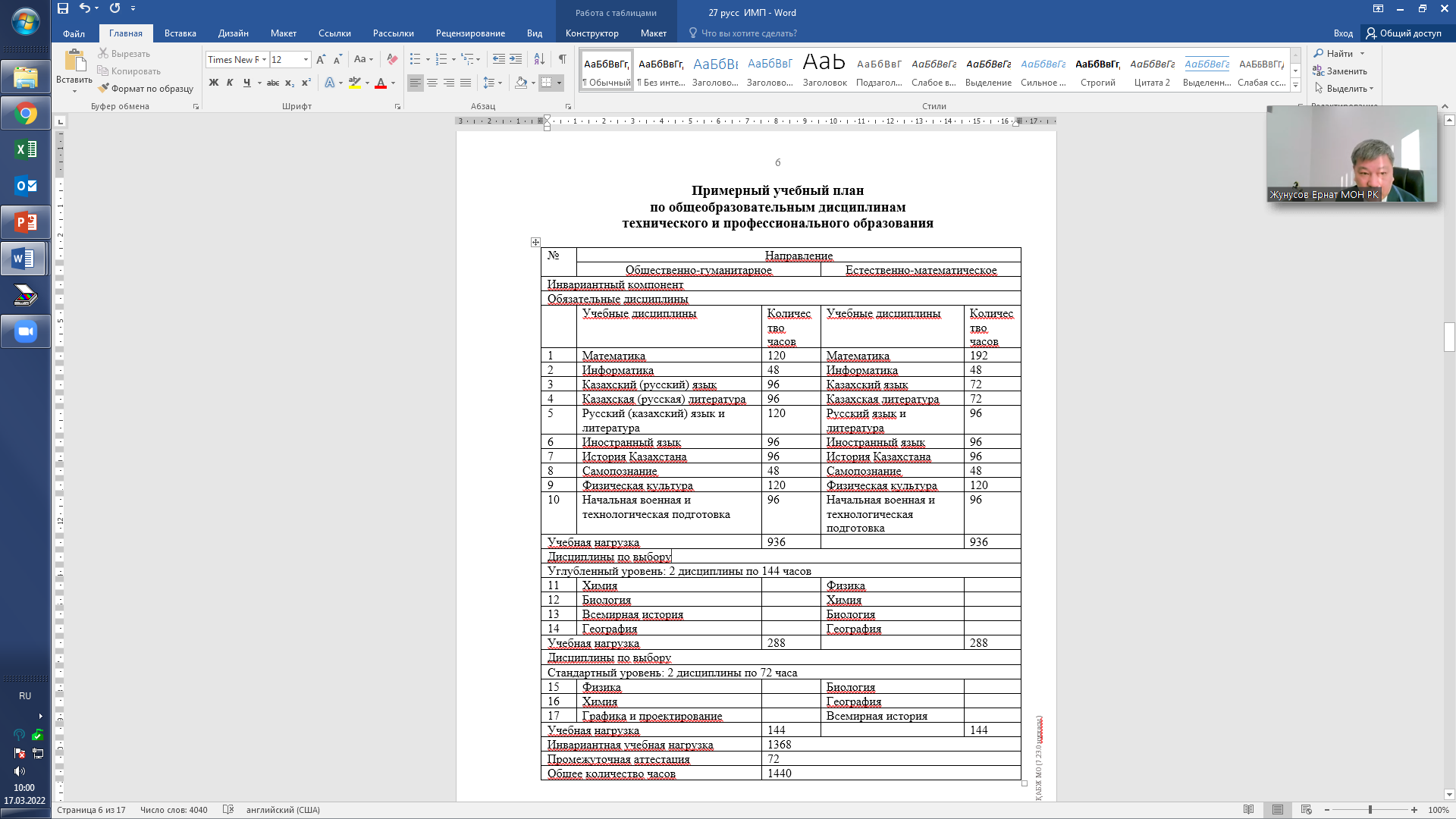 К общественно-гуманитарному направлению относятся следующие профили: Подготовка воспитателей для дошкольных учреждений; Подготовка преподавателей без предметной специализации; Подготовка преподавателей с предметной специализацией; Мода, дизайн интерьеров и промышленный дизайн; Изобразительное искусство; Ремесленное производство; Музыка и театральное искусство; Религия и теология; Изучение языка; Библиотечное дело, обработка информации и архивное дело; Бухгалтерское дело и налогообложение; Финансы, банковское и страховое дело; Менеджмент и управление; Маркетинг и реклама; Право; Стоматология; Медицина; Уход за больными (Сестринское дело) и акушерство; Медицинская диагностика и технологии лечения; Фармацевтика; Социальная работа и консультирование; Междисциплинарные программы и квалификации, связанные со здравоохранением и социальным обеспечением; Гостиничное обслуживание, рестораны и сфера питания; Путешествия, туризм и досуг.
Типовые правила деятельности организаций образования соответствующих типов и видов 
(ТиПО Приложение 3 к Приказу МОН РК от 30 октября 2018 года № 595 (29.12.2021 № 614)
При проведении занятий по общеобразовательным дисциплинам (казахскому языку и литературе – в группах с неказахским языком обучения, русскому языку и литературе – в группах с нерусским языком обучения, иностранному языку, информатике, физической культуре), лабораторных работ и практических занятий по общегуманитарным, общепрофессиональным и специальным дисциплинам и (или) модулям, а также занятий по производственному обучению в мастерских (лабораториях, на учебных полигонах и в учебных хозяйствах), перечень которых определяется в соответствии с рабочим учебным планом, учебные группы делятся на подгруппы численностью не более 13 человек.
 Для лиц с особыми образовательными потребностями при проведении производственного обучения в мастерских (на учебных полигонах и в учебных хозяйствах) и на практических занятиях учебные группы делятся на подгруппы численностью не более 8 человек.
Определение содержания и объема базовых модулей
Обязательные базовые модули
(п. 6  ГОСО ТиПО)
Квалифицированные рабочие кадры:
1. Развитие и совершенствование физических качеств.
(Занятия по "Физической культуре" являются обязательными и планируются не менее 4 часов в неделю в период теоретического обучения, из них допускается планирование 2 часов в неделю за счет факультативных занятий или спортивных секций)
2. Применение информационно-коммуникационных и цифровых технологий.
3. Применение базовых знаний экономики и основ предпринимательства в профессиональной деятельности.
Специалист среднего звена:
4. Применение основ социальных наук для социализации и адаптации в обществе и трудовом коллективе.
Для формирования базовых компетенций организация ТиПО предусматривает изучение общегуманитарных, социально-экономических дисциплин или базовых модулей (за исключением военных специальностей).
Базовые компетенции направлены на формирование здорового образа жизни и совершенствование физических качеств, социализацию и адаптацию в обществе и трудовом коллективе, развитие чувств патриотизма и национального самосознания, приобретение навыков предпринимательской деятельности и финансовой грамотности, применение информационно-коммуникационных и цифровых технологий в профессиональной деятельности.
Допускается включение дополнительных базовых модулей
По усмотрению организации ТиПО базовые модули интегрируются в профессиональные модули в зависимости от профиля специальности
Определение перечня, содержания и объема 
профессиональных модулей
Профессиональные модули определяются организацией ТиПО самостоятельно
Содержание профессиональных модулей и (или) специальных дисциплин учитывает современные требования к экологической и/или промышленной безопасности   (п. 7 ГОСО)
При выборе профессиональных стандартов разработчики должны учитывать следующее:

квалификациям, изучаемым в рамках ОП, может соответствовать один профессиональный стандарт, который носит схожее или одинаковое наименование с квалификацией;
квалификациям, изучаемым в рамках ОП, может соответствовать только определенная часть профессионального стандарта, то есть одна или часть трудовых функций и/или задач может совпадать;
квалификациям, изучаемым в рамках ОП, может соответствовать ряд профессиональных стандартов.

Разработчики выбирают профессиональные стандарты, используя следующие критерии: 
- определить, соответствует ли уровень и содержание квалификации содержанию и названию профессии профессионального стандарта;
- определить, соответствует ли содержание профессий других профессиональных стандартов требованиям рассматриваемой квалификации.
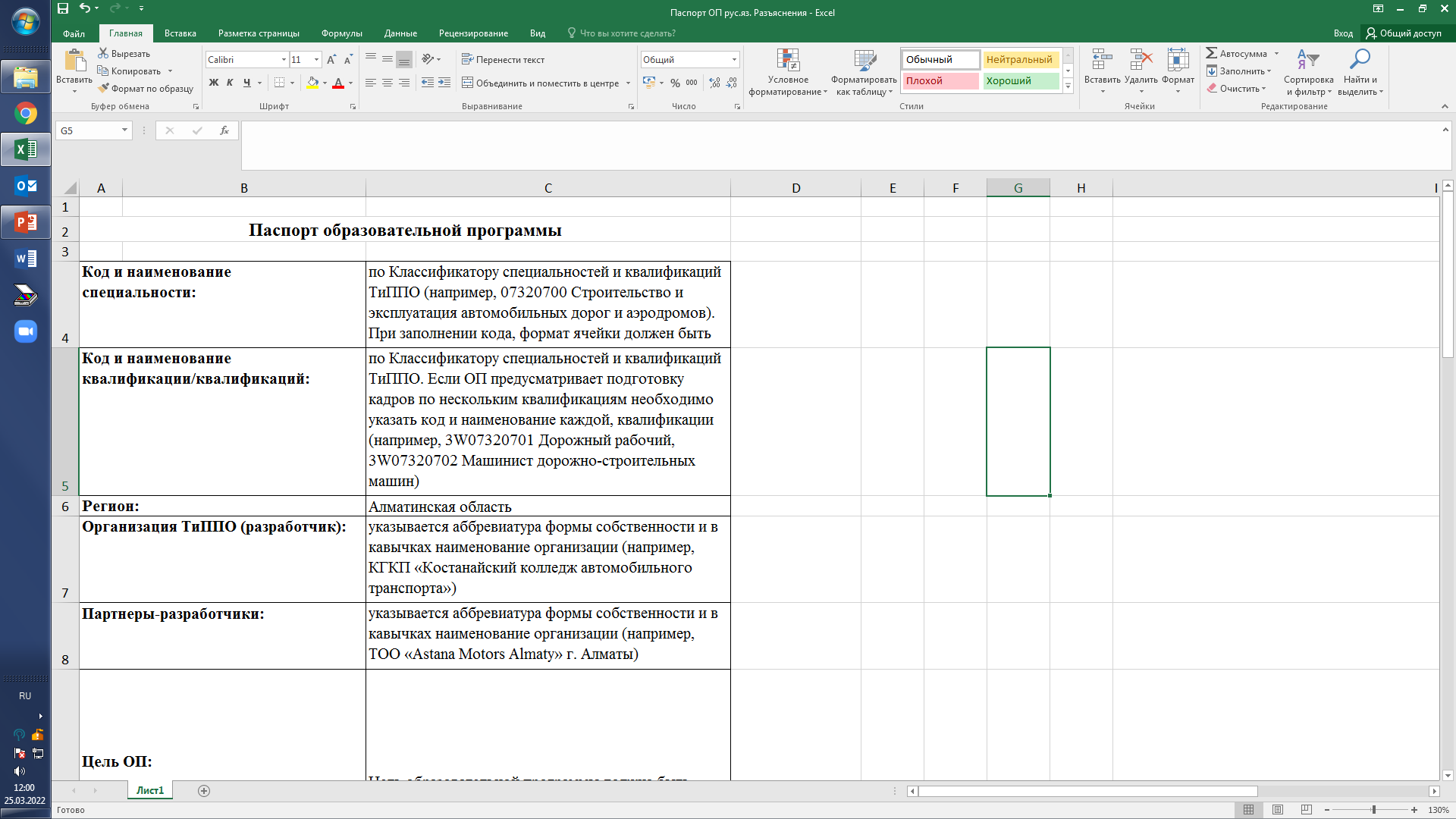 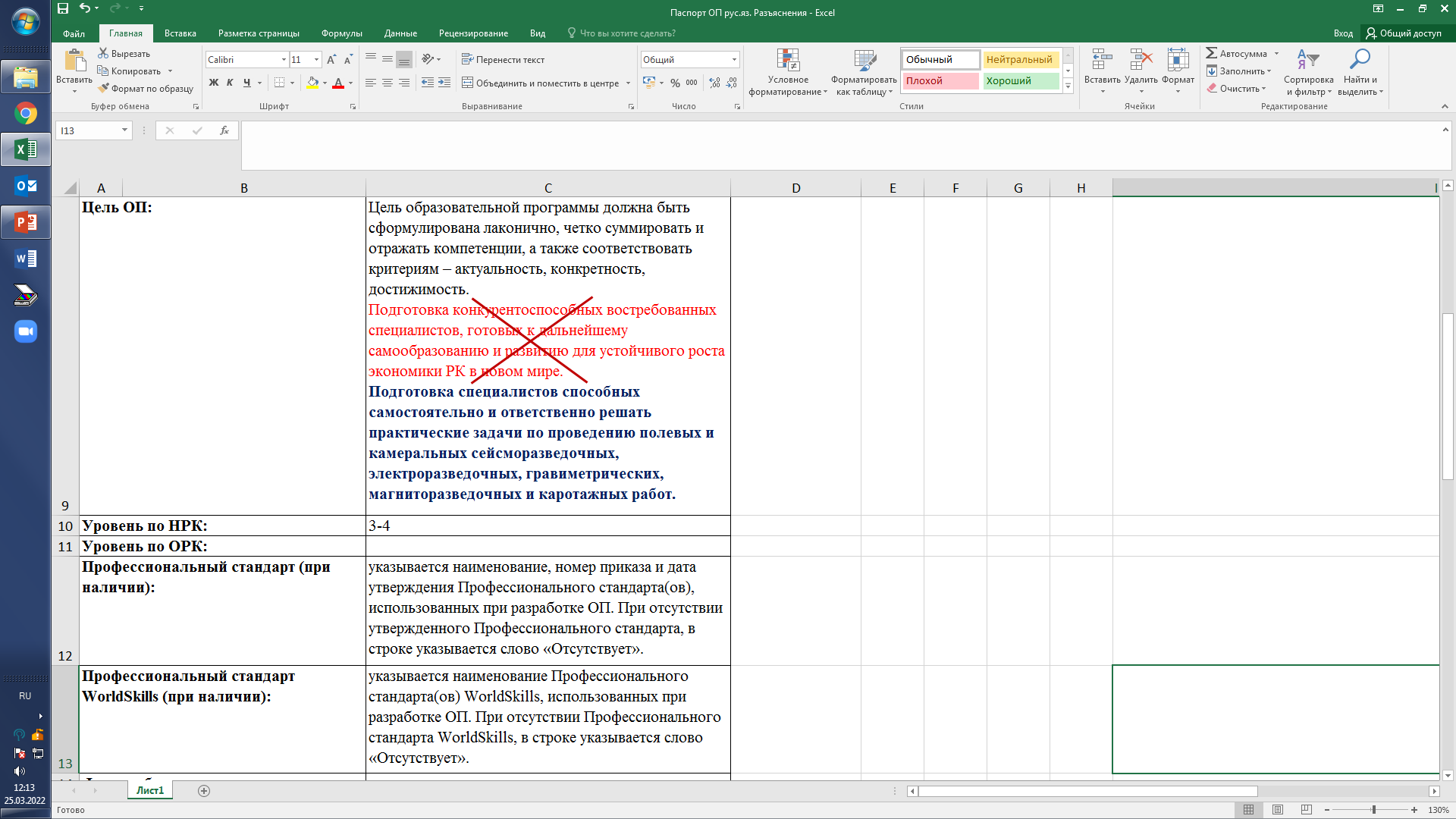 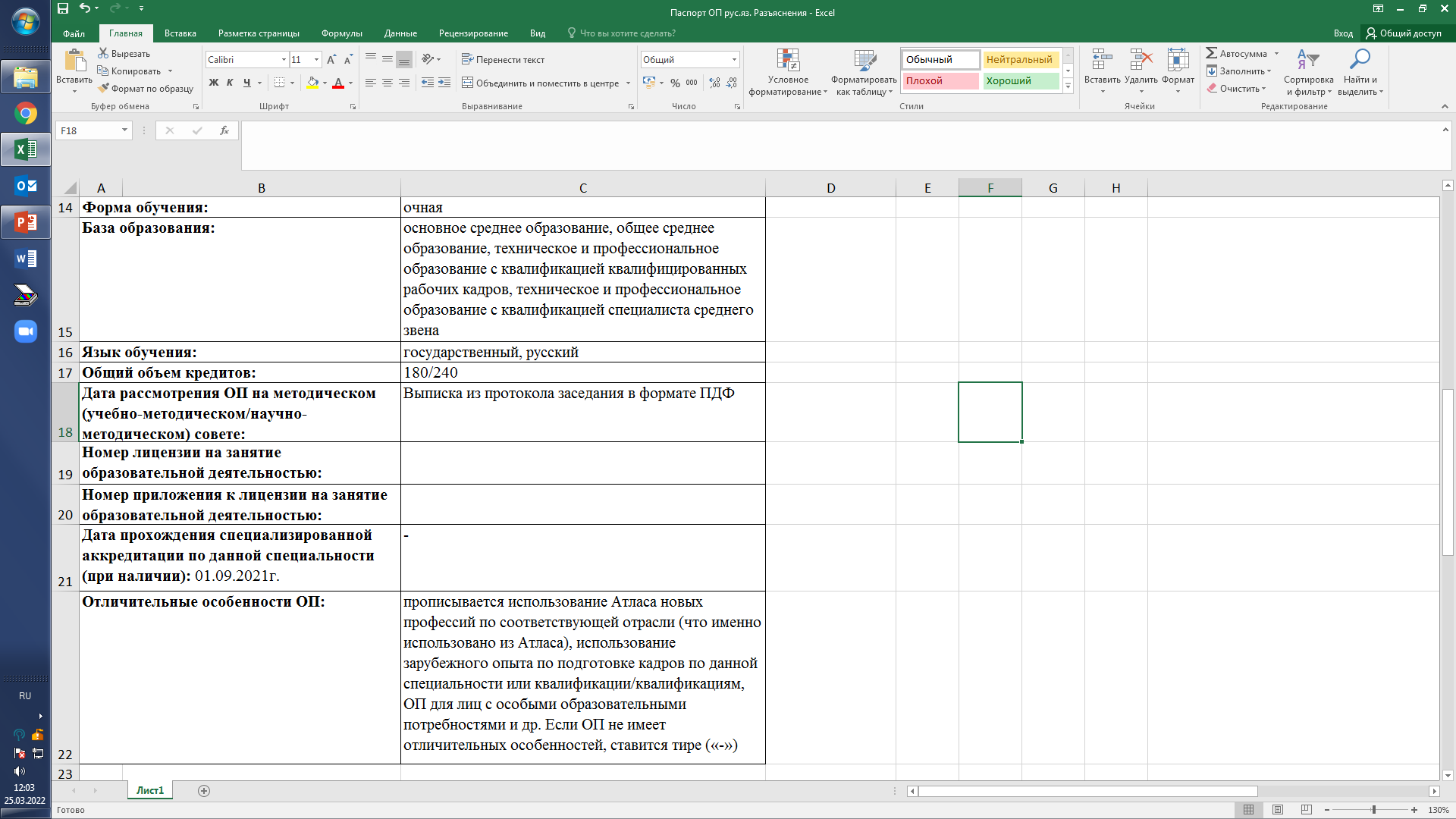 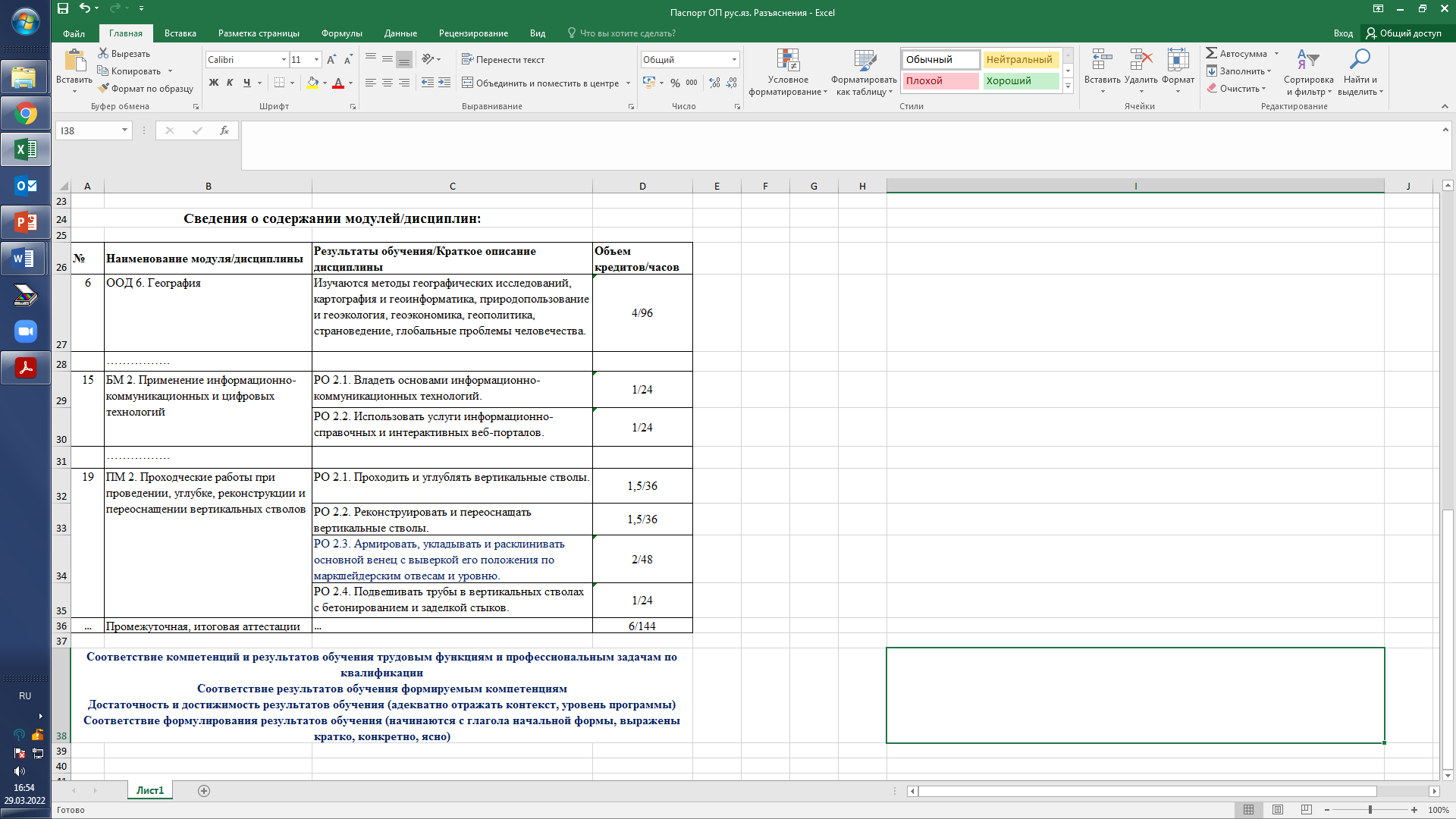 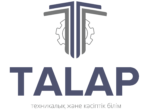 Спасибо за внимание!
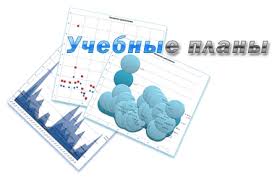